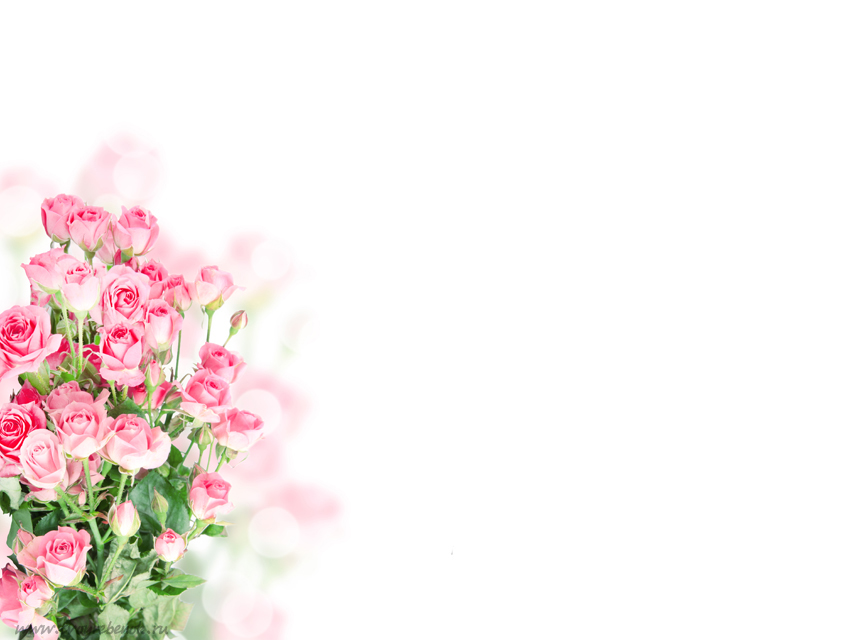 А.Байтұрсынов атындағы №139мектеп-гимназия
Бастауыш сынып мұғалімі
  Төлентаева Әлия Төлентайқызы

Пәні:
Әдебиеттік оқу
Жаратылыстану
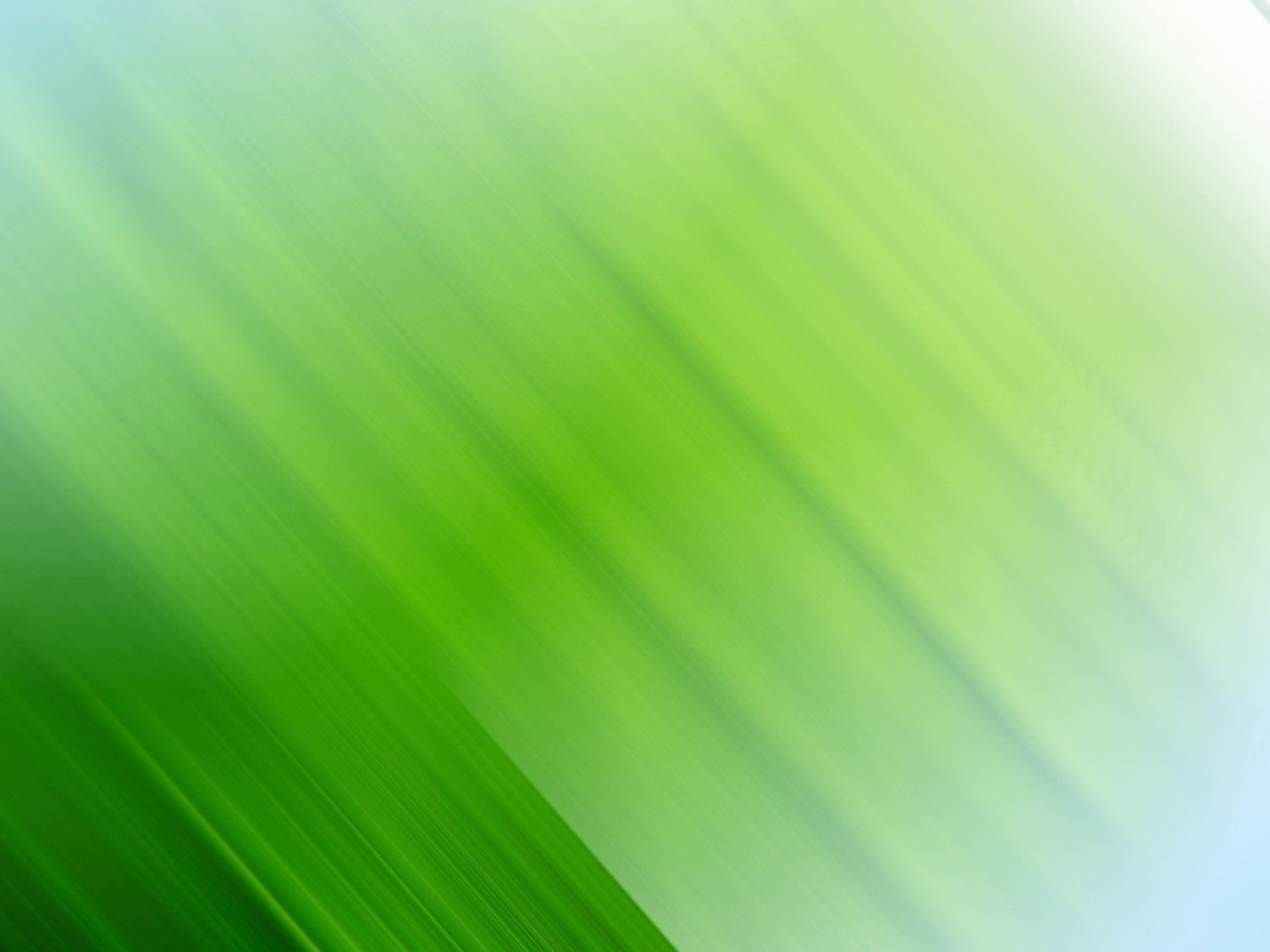 «Жер мен Күн»
Осы сабақта қол жеткізетін оқу мақсаты:                                                                            2.4.1.1 Жердің пішінін оның жасанды моделі негізінде анықтау                     2.1.1.1 Қоршаған әлем құбылыстары, үдерістері мен нысандарын зерттеудің қажеттілігін түсіндіру
SMART мақсаты: Оқушыларға Жер мен күн туралы мағлұмат алады.
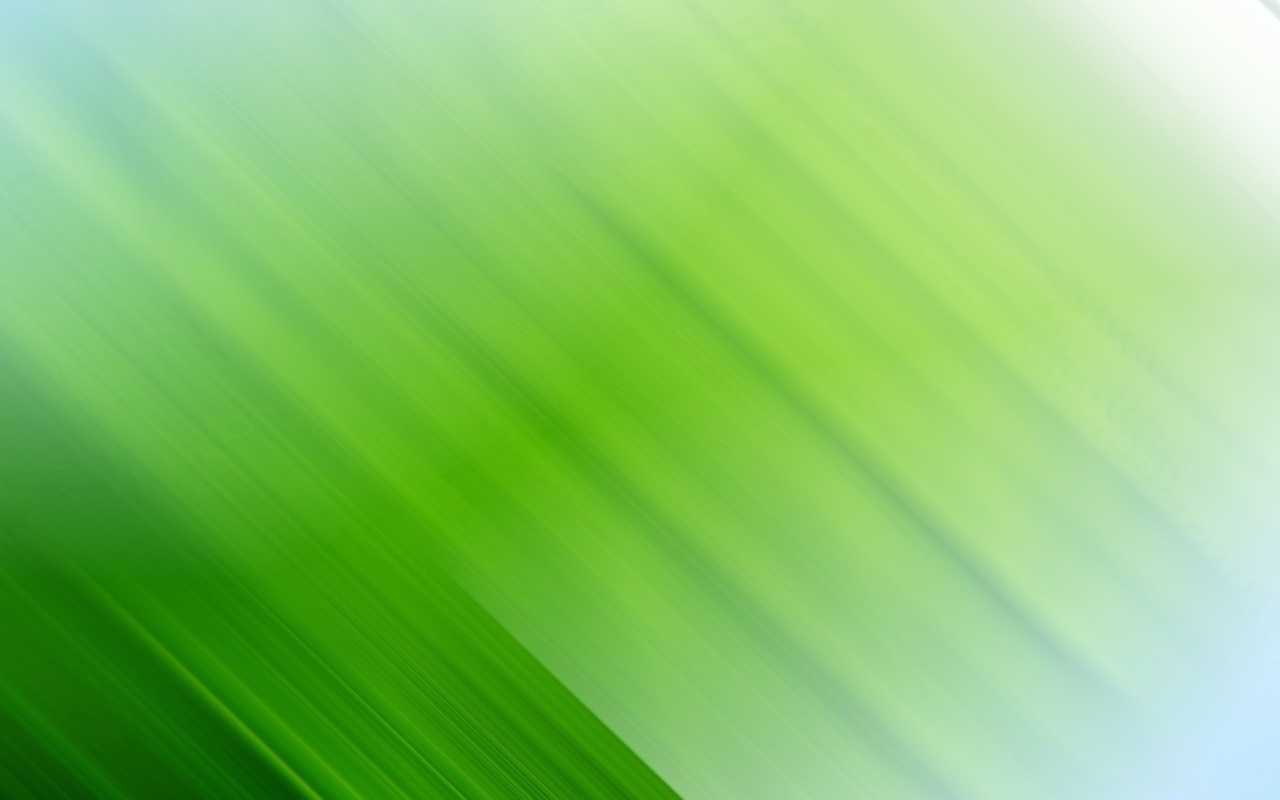 Күннің пайдасы мен зияны туралы дәлелдер келтіреді.
Бағалау критерийлері
Барлық оқушылар:
Жер ғаламшары мен Күн  туралы жалпы түсінік алады.
Көптеген оқушылар:     Күннің пайдасы мен зияны туралы дәлелдер келтіреді.
Кейбір оқушылар:
Жер – шар тәріздес, күн –жылу береді, зерттеу жүргізеді, зерттеу нәтижелерін топта жариялайды.
Сөздік қор
Құндылықтар
Пәнаралық байланыс
Әлеуметтік жауапкершілігі және жанашыр болу, өмір бойы білім алуға дайын болу құндылықтарын дарыту
Жер ғаламшары, глобус, шар.
Дүниетану.
Белсенді  оқыту әдістері
Саралаудың “Диалог және қолдау көрсету”
!
Тапсырма
«Ойлы болсаң өзып көр! » тәсілі
Қалыптастырушы бағалау
Әдіс- тәсілдер
Дескрипторлар
*Қойылған сұрақтарға дұрыс жауап беру»
«Отшашу»
«Телефон»  әдісі
. 
Жердің пішін шар тәріздес деген қорытынды жасайды
«Мозайка»әдісі
«Қошемет»
Күннің жылу беретінін анықтайды.
“Саралаудың «Дереккөздер» тәсілі”
«Өзін- өзі бағалау»
* Күннің адам өміріне пайдасы мен зияны туралы тұжырымдайды;
«Саралаудың  «Диалог және қолдау көрсету» тәсілі »
Қалыптастырушы  бағалаудың түрлері
Рефлексия
Кері байланыс
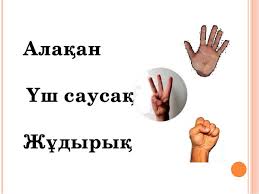 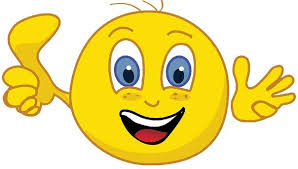 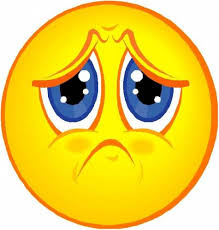 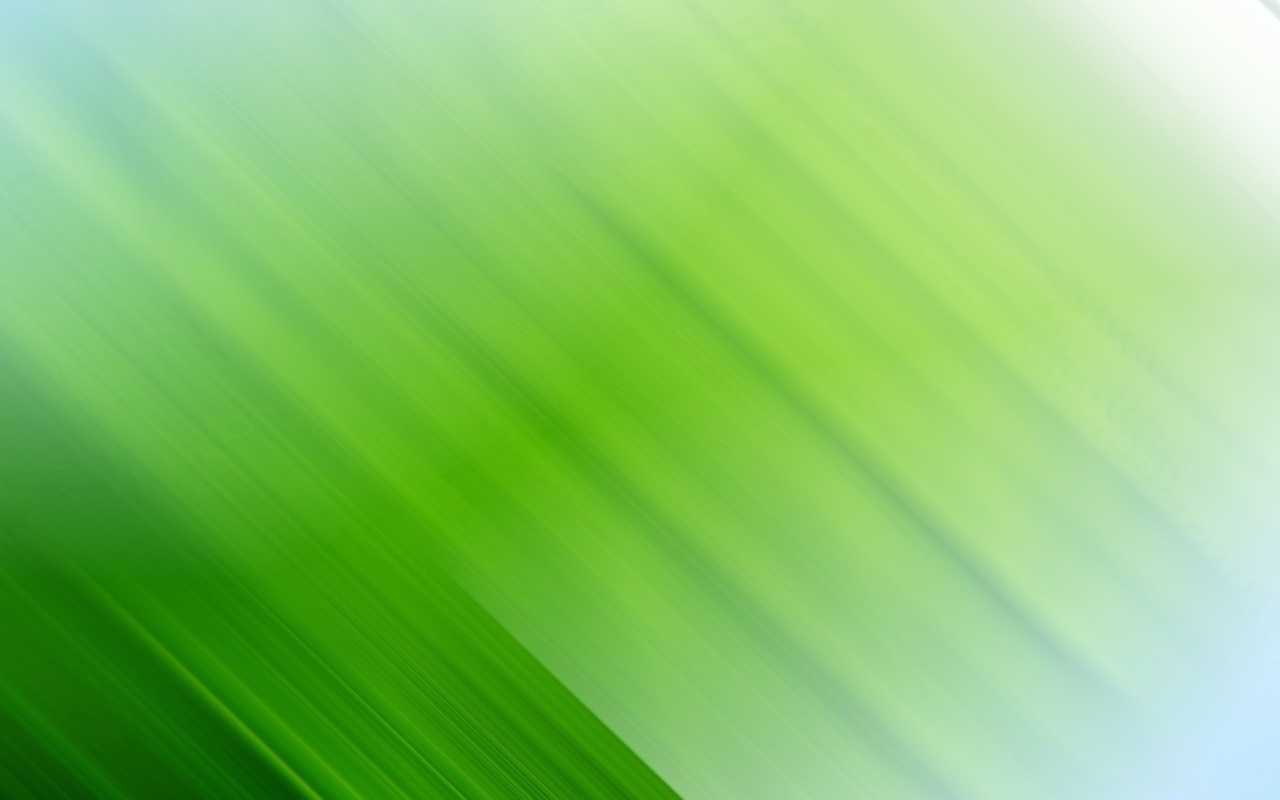 Ықшамсабақты жоспарлауда  мұғалімнің ықпалы
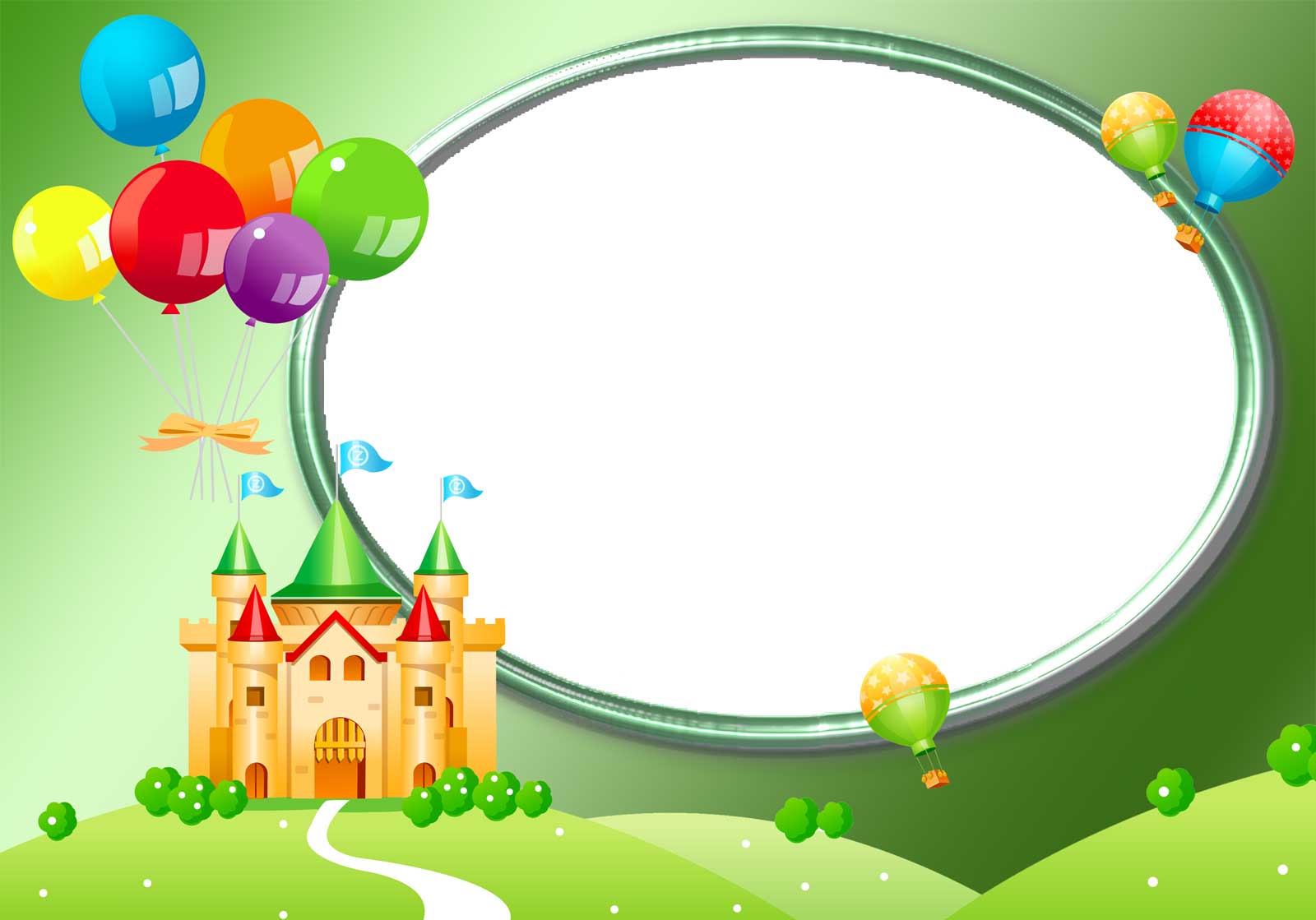 Назарларыңызға  рахмет!
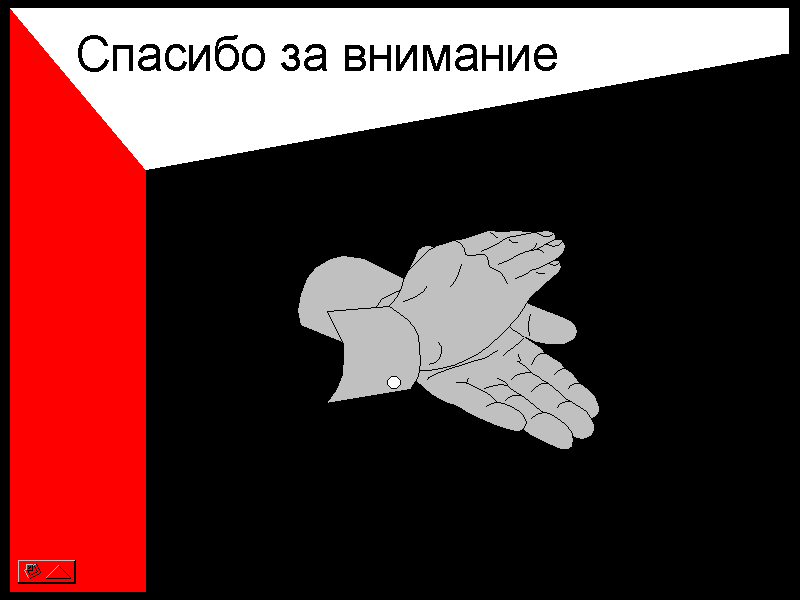